Слагаемые успешности педагогов в профессиональных конкурсах
Гризик Татьяна Ивановна, 
кандидат педагогических наук,
главный редактор журнала «Дошкольное воспитание»
«В воспитании все должно основываться на личности воспитателя, потому что воспитательная сила изливается только из живого источника человеческой личности» (Ушинский К. Д. Избр. пед. соч. - М. 1953. - Т. 1,-С. 266).
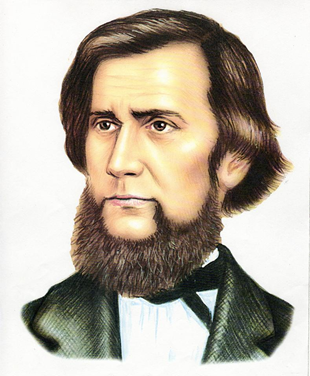 Кто он – успешный педагог?
Успешность - одна из наиболее важных характеристик профессиональной деятельности.

Успешность - это характеристика профессиональной деятельности, включающая внешнюю оценку результата, достигнутого в ходе профессиональной деятельности, и оценку удовлетворенности специалиста профессиональной деятельностью (Е.А. Климов)

Критерии оценки успешности педагогической деятельности (Н.А. Аминов и М.В. Молоканов):
* индивидуальная успешность - достижения человека по отношению к самому себе во времени;
* социальная успешность - достижения одного человека по отношению к достижениям других людей.
Примерный алгоритм профессионального роста «Путь к успеху»
1 шаг – самообразование (самоанализ). 
Педагоги занимаются самообразованием в зависимости от их профессиональных потребностей.
2 шаг – работа в творческих группах.
Позволяет одним педагогам расширить область знаний, другим – поделиться опытом работы с коллегами и обучить их особенностям применения той или иной инновационной технологии.
3 шаг – обмен опытом.
Распространение опыта работы вне стен ДОО. 
4 шаг - участие в конкурсах профессионально-педагогического мастерства. 
Красноречивое признание успешности педагога. Участие в разных конкурсах способствует формированию успешности.
Личностные качества педагога – важный фактор эффективности профессиональной деятельности
В конце XIX века П.Ф. Каптерев, выдающийся русский педагог и психолог, показал в своих исследованиях, что одним из важных факторов успешности педагогической деятельности являются личностные качества педагога: 
     целеустремленность 
     настойчивость 
     трудолюбие 
     скромность 
     наблюдательность 
Особое внимание он уделял: 
     остроумию
     ораторским способностям
     артистичности
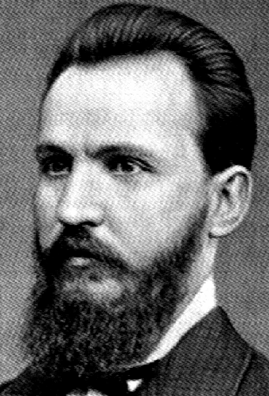 Профессионально важные (значимые) качества педагога
*профессиональные знания, умения и навыки; 
  *профессиональная мотивация; 
  *профессиональная самооценка и уровень притязаний; 
  *возможности саморегуляции и стрессоустойчивость; 
  *особенности профессионального взаимодействия; 
  *общая физическая тренированность и пр.
Профессионально-педагогическая культура педагога
Профессионально-педагогическая культура педагога – это синтез профессионально-педагогической направленности, профессиональных знаний, педагогических способностей и педагогических умений.
Профессионально-педагогическая направленность, образует каркас, скрепляющий и объединяющий все основные профессионально значимые свойства личности педагога (В.А. Сластенин). Педагогическая направленность рассматривается обычно как система доминирующих мотивов: интересов, потребностей, склонностей, побуждающих к профессиональной деятельности.
Профессионально-педагогическая культура педагога
Профессиональные знания педагога - это сведения из педагогики и психологии и смежных наук.
Педагогические способности – это определенные индивидуально-психологические особенности и свойства личности, позволяющие ей достигнуть высоких результатов в педагогической деятельности (гностические, академические, коммуникативные, речевые, конструктивные, организаторские и пр.)
Педагогическое умение – это совокупность последовательных действий, основанных на теоретических знаниях, педагогических способностях и направленных на решение педагогических задач.
Профессионально-педагогическая культура педагога
Высший уровень развития профессионально-педагогической культуры - педагогическое мастерство, которое сочетается с педагогическим новаторством (т.е. деятельностью по внесению и осуществлению новых прогрессивных идей, методов, форм и т.п. в педагогический процесс и их применение наряду с традиционными подходами).
Если же вносимые новшества принципиально отличаются от традиционного содержания, методов и форм образования, то говорят об инновационной направленности педагогической деятельности или об инновациях в образовании.
Имидж педагога
Имидж – эмоционально окрашенный стереотип восприятия человека коллегами, социальным окружением, массовым сознанием. 
Имидж составляют:
   природные качества, 
   социальные качества (коммуникабельность, эмпатичность, рефлексивность, красноречие);
   образованность, 
   профессиональная компетентность, 
   нравственные ценности, 
   владение технологиями принятия решений, 
   ориентация на достижения, 
   ответственность, 
   обязательность и др.
Всероссийский профессиональный конкурс «Воспитатель года России»
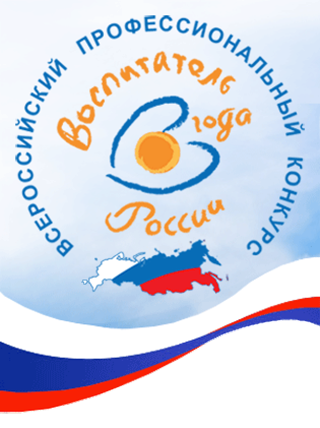 Первый тур (заочный) включает в себя:
*«Интернет-портфолио».
*«Педагогическая находка»
*Эссе «Я - педагог».
*Визитная карточка (видеоролик).
Второй (очный) тур Конкурса включает:
*«Мастер-класс»;
*«Педагогическое мероприятие с детьми».
Третий тур (для лауреатов)
*Ток-шоу «Профессиональный разговор».
90 лет
Акция ИД «Воспитание дошкольника»***Только для педагогов Московской области!!!
Купон на скидку:  msk2018
Подписка на 2-е полугодие 2018 года
Журнал «Дошкольное воспитание» 800 руб. => 600 руб.
Журнал «Ребёнок в детском саду» 700 руб. => 500 руб.
Журнал«Музыкальный руководитель»700 руб.=>500руб.

При оформлении электронной подписки
на сайте www.dovosp.ru
введите код и получите скидку

Контакты для связи:
тел. 8-495-624-76-20, 8-495-624-75-12
e-mail – info@dovosp.ru
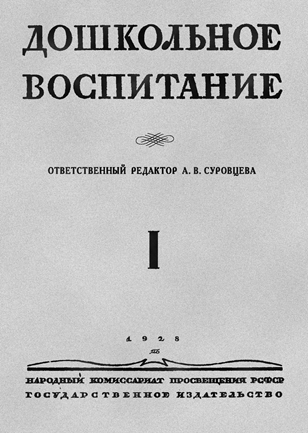 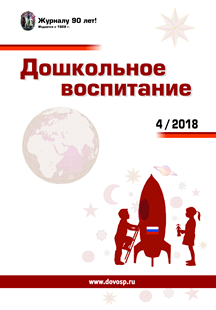